ВОЛГОГРАДСТАТ
МУЖЧИНЫ ВОЛГОГРАДСКОЙ ОБЛАСТИ
на начало 2022 года
ЧИСЛЕННОСТЬ МУЖЧИН
1 151
1 139
женщина
тыс. человек
на
46,5%
от общей численностинаселения области
1 000
мужчин
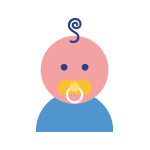 городские жители
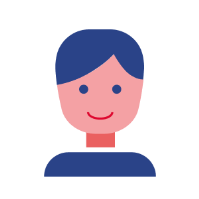 % к итогу
39
52%
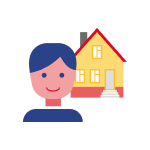 лет
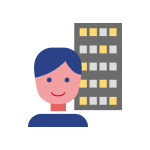 средний возраст мужскогонаселения области
удельный вес родившихся мальчиков
сельские жители
СОСТОЯНИЕ В БРАКЕ*
ВОЗРАСТНЫЕ КАТЕГОРИИ
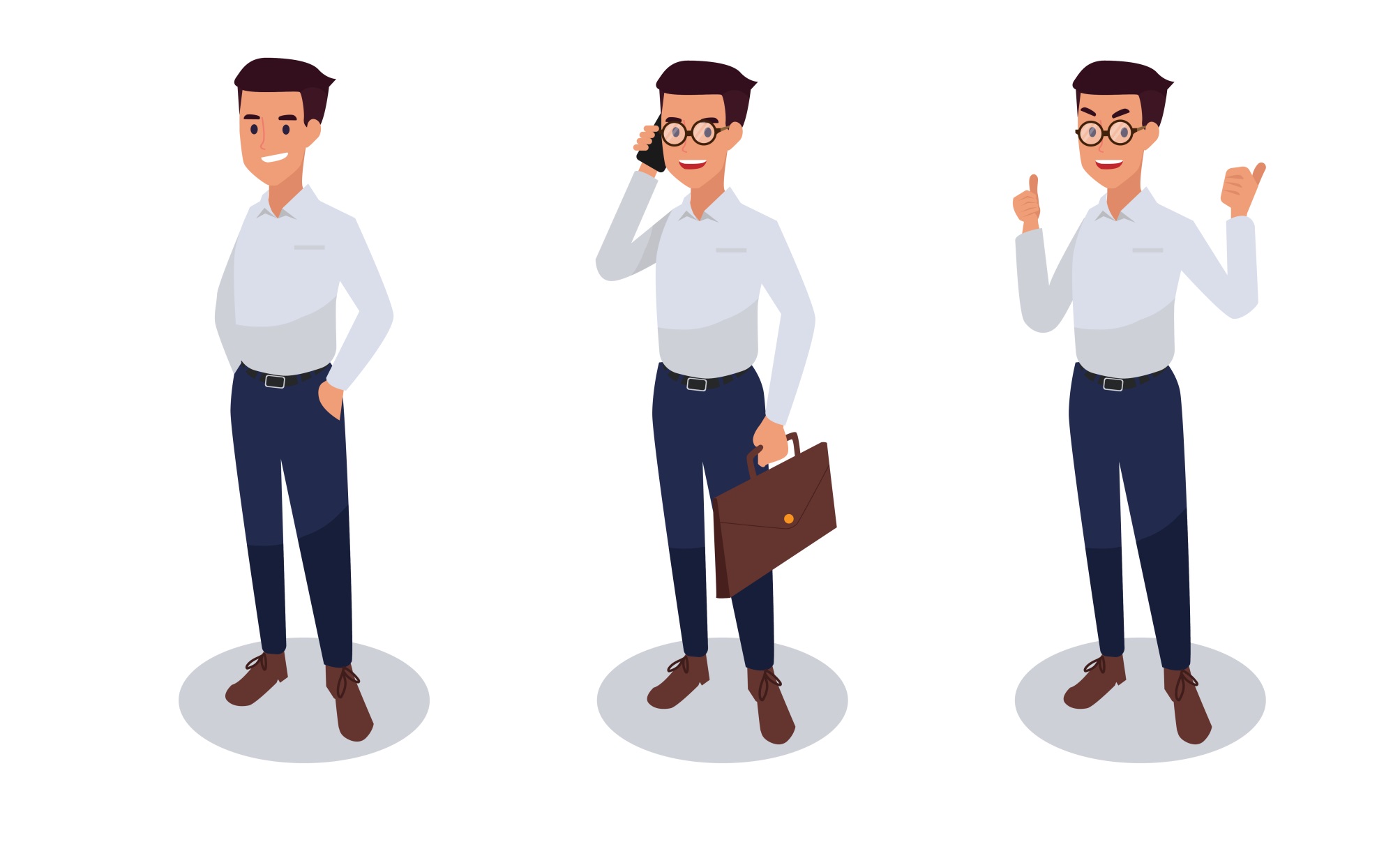 % от указавших состояние в браке
% к итогу
состоящие в браке
никогда не состояли в браке
официально разведенные, разошедшиеся, вдовые
моложе трудоспособного 
трудоспособного
старше трудоспособного
УРОВЕНЬ ОБРАЗОВАНИЯ*
% от указавших уровень образования в возрасте 6 лет и более
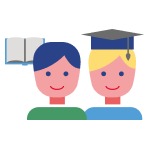 не имеют образования
профессиональное
общее
* По состоянию на 01.10.2021.